Seasons
Шевелько С.В.
Школа №124
Выборгского района
Санкт–Петербург
2009
contents
Four seasons of the year
Four seasons of the year
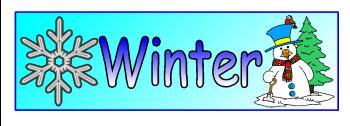 It is
It is
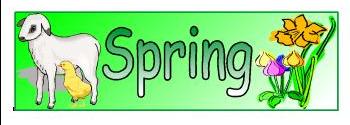 It is
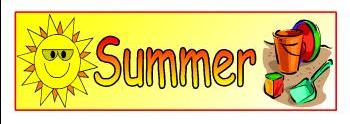 It is
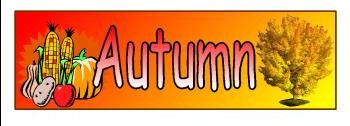 What season is it?
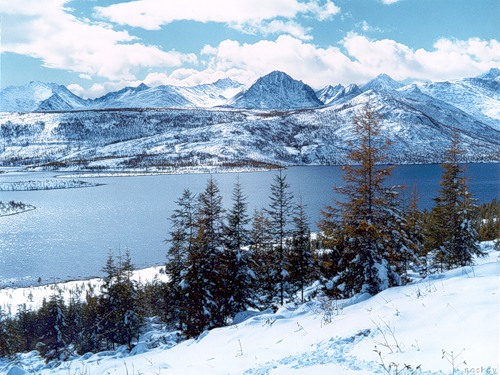 It is winter
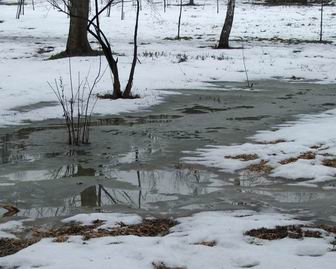 It is spring
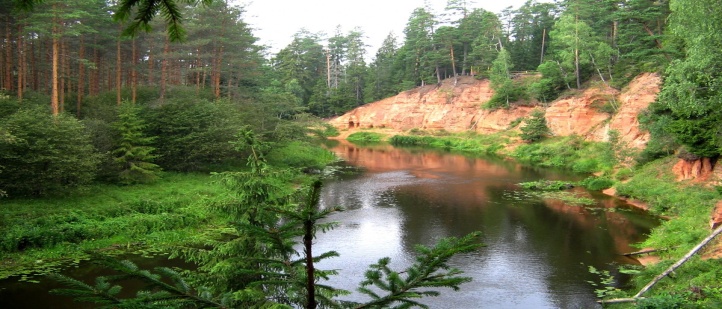 It is summer
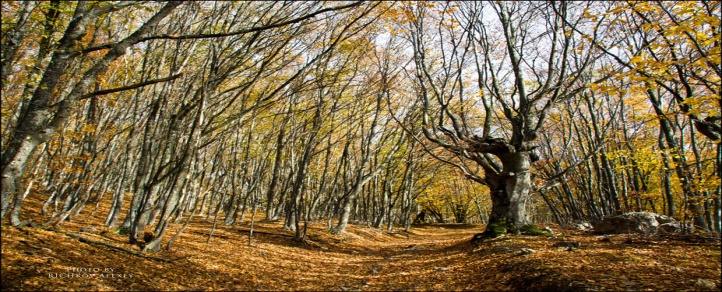 It is autumn
Weather
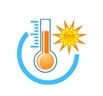 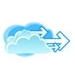 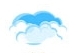 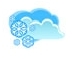 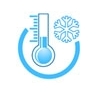 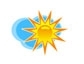 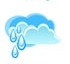 windy
hot
cloudy
snowy
cold
sunny
rainy
and
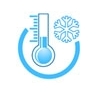 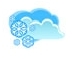 In winter it is

In spring it is

In summer it is

In autumn it is
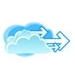 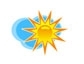 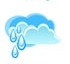 and
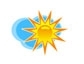 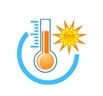 and
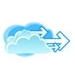 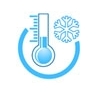 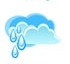 and
Sport and games
What can you do in summer?
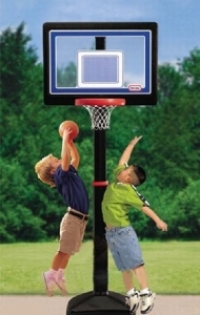 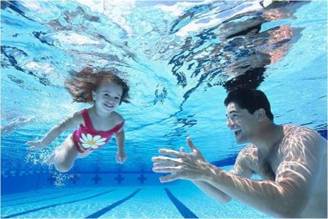 I can play  basketball
I can swim
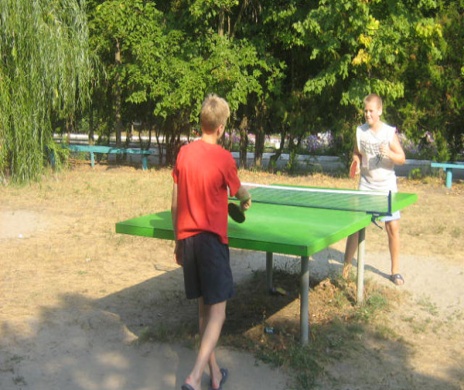 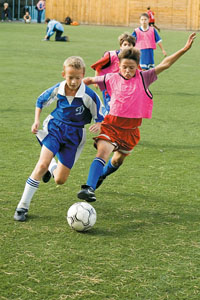 I can play football
I can play tennis
Sport and games
What can you do in winter?
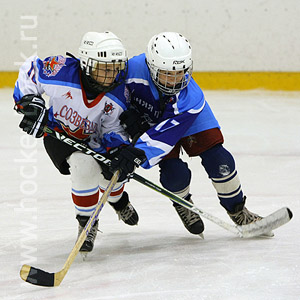 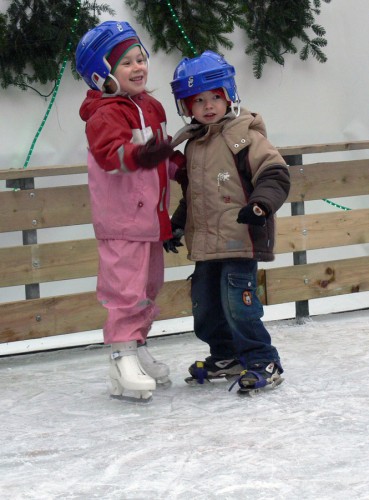 I can play hockey
I can skate
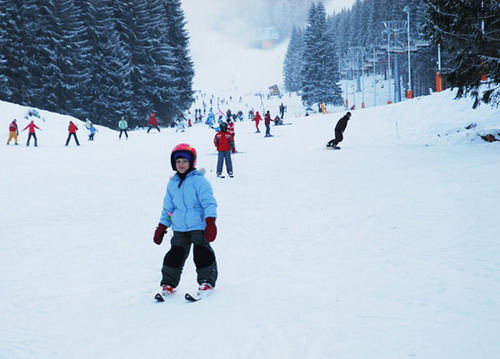 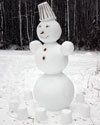 I can make snowmen
I can ski
Winter
Make a short story about winter.
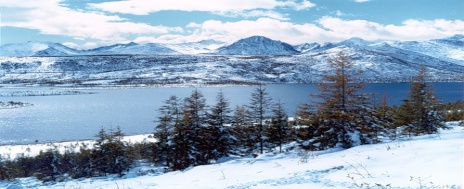 It is
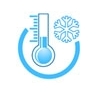 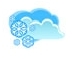 In winter it is
and
The weather is _______ than in summer.
Winter is the _______ season of the year.
The days are _______ than in summer.
In winter it is usually cold, so I wear _______
People celebrate _______  in winter.
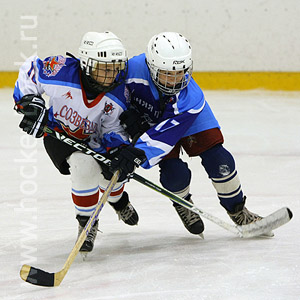 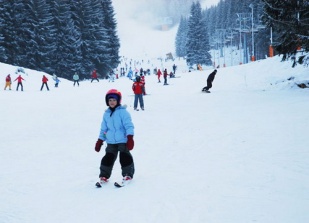 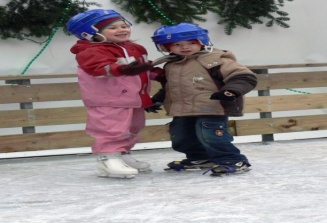 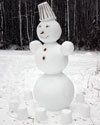 I like to
and